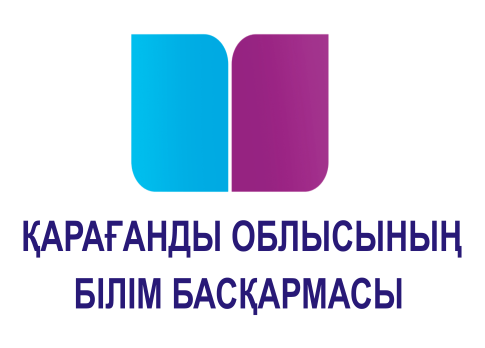 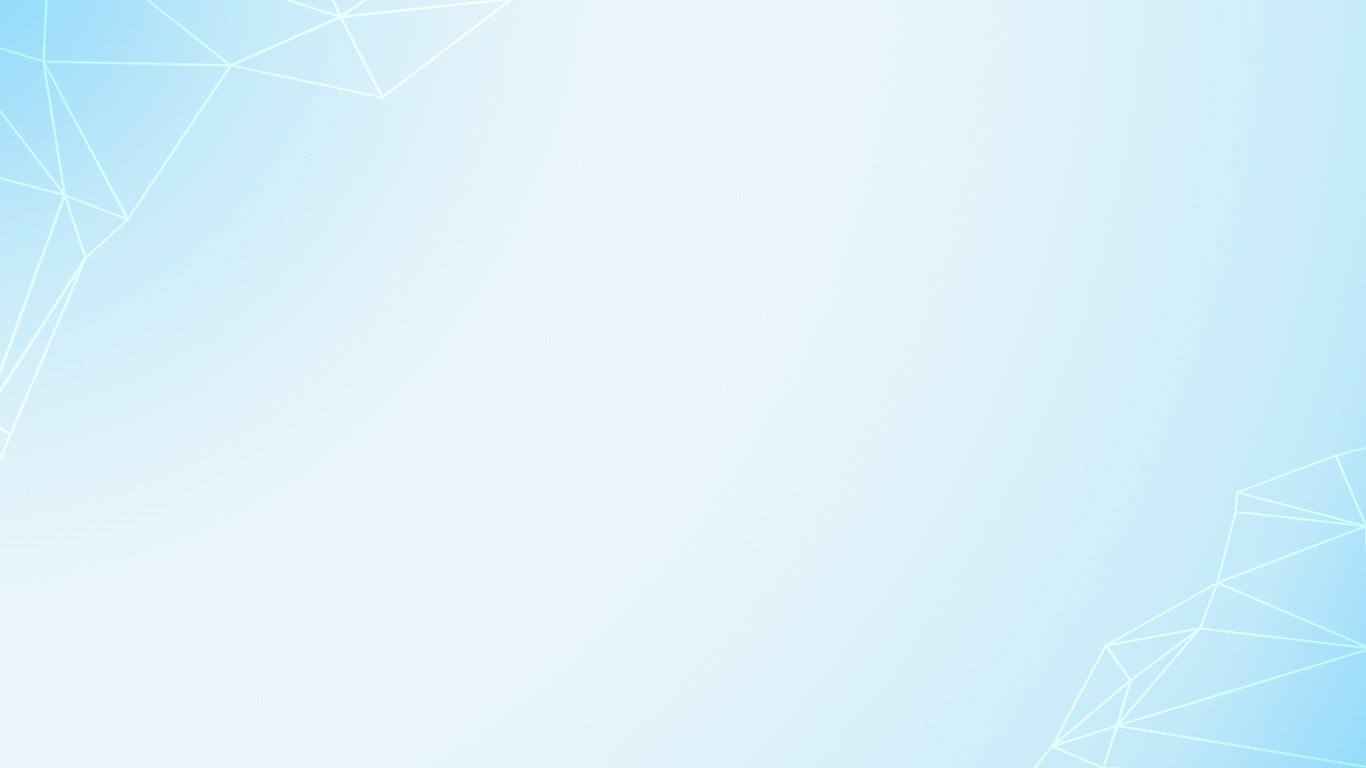 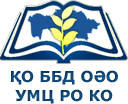 Управление образования Карагандинской области
Учебно-методический центр Карагандинской области
МЕДИЦИНСКИЙ КЛАСС  
«ШАГ В МЕДИЦИНУ»
КГУ «Школа-лицей №20» 
отдела образования города Темиртау
Охват 7-11 класс
 95 учащихся
РЕАЛИЗАЦИЯ ПРОЕКТА "МЕДИЦИНСКИЙ КЛАСС"
ЦЕЛЬ проекта: направленная подготовка школьников к выбору профессии в сфере медицины, путем повышения качества по предметам биология/химия и формирования у обучающихся предпрофессиональных умений, необходимых для учебы и жизни в медицинский ВУЗах
МТБ
Кабинет биологии оснащен новым оборудованием с возможностью применения ИКТ
1 педагог-исследователь, 2 педагога-эксперта,1 педагог-модератор, 1 педагог с академической степенью магистр
Учительский состав ЕМН
РЕЗУЛЬТАТЫ АНКЕТИРОВАНИЯ
В АНКЕТИРОВАНИЕ УЧАСТВОВАЛИ 312 ДЕТЕЙ,
 7-11 КЛАССЫ.
Анкетирование состояло из двух этапов: 
Психологический тест на «Определение профессиональных склонностей»  от психолога Л.Йовайши
Анкетирование в google forms для детей с «Склонностью  к интеллектуальной и исследовательской работе» - https://docs.google.com/forms/d/1aPdHjnNiJ5JzrhBfUQfm6LPwnB4J7KbiOwYbodSU1nk/edit
Социальальное партнерство
Детский фонд ООН (ЮНИСЕФ)
ЧУ «ТВМК»
КазНУ им.аль-Фараби, кафедра молекулярной биологии и генетики
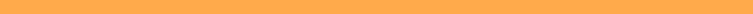 3 профессиональные встречи «Час врача»
4 профориентационные встречи с ВУЗами и колледжами 
2 профессиональные пробы 
Встреча с волонтерами  ЮНИСЕФ в проекте «Поколение без границ»
5 проффесиоально-ориентированных занятий
2 мастер-класса для педагогов ЕМН
Конкурс рисунков – «Эмблема медицинского класса»
Конкурс эссе «Медицина глазами детей»
Научно-практическая конференция «Шаг в медицину»
ПРОВЕДЕНО
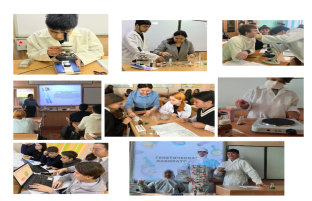 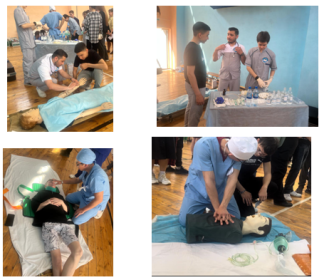 Электронные платформы
MOZAWEB
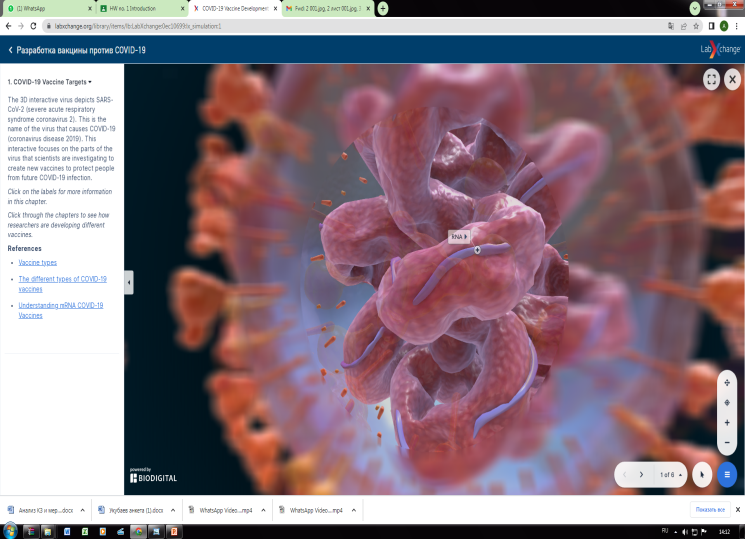 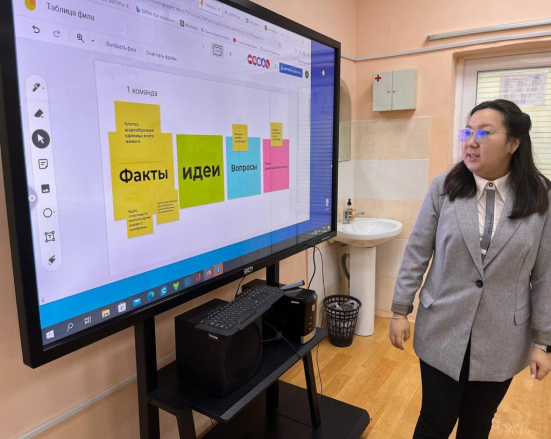 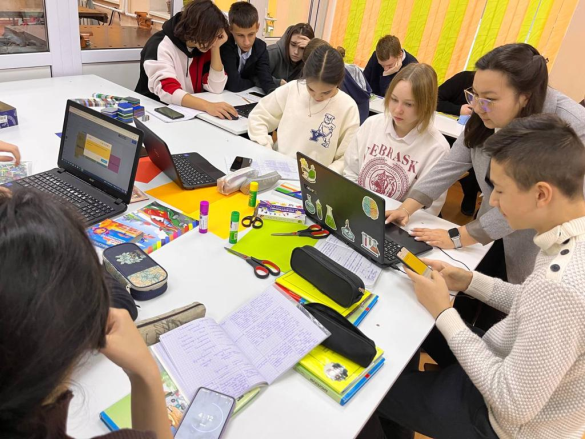 LABXCHANGE.ORG
Электронные платформы
1. LabXchange – набор лабораторных симуляций с оценками, которые фокусируются на основных методах молекулярной биологии, широкий спектр интерактивного контента и дискуссионные форумы.
2. Merlot Collection – бесплатный доступ к курируемым учебным и вспомогательным материалам онлайн и инструментам создания контента для различных дисциплин.
3. PhET: Interactive Simulations for Science and Math – симуляции по различным дисциплинам, включая физику, химию, математику, естествознание и биологию.
4. ACS: Virtual Chemistry and Simulations – коллекция химических симуляций и виртуальных лабораторий, составленная Американским химическим обществом (ACS).
5. Virtual Labs Project at Stanford – интерактивные медиа, созданные и распространяемые Стэнфордом, в основном сосредоточены на биологии человека.
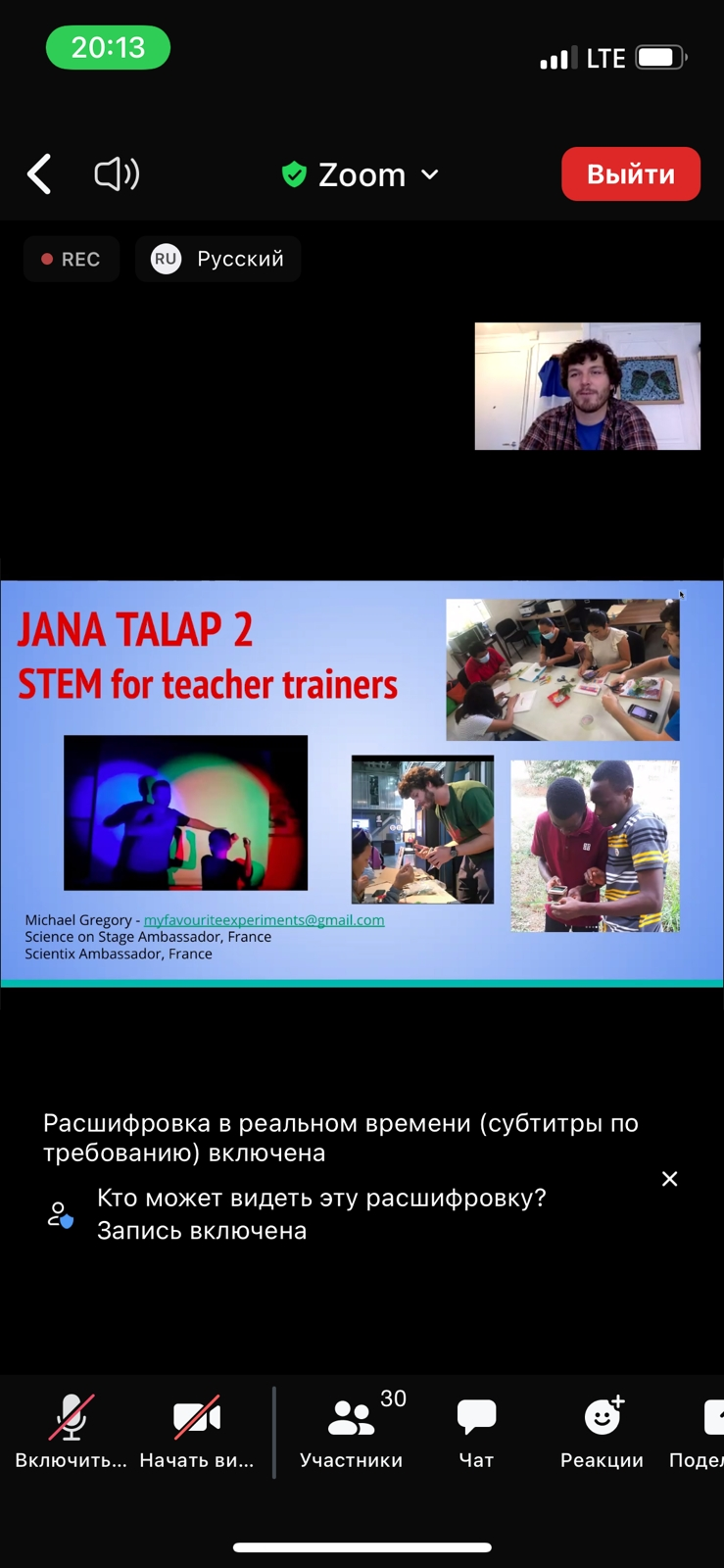 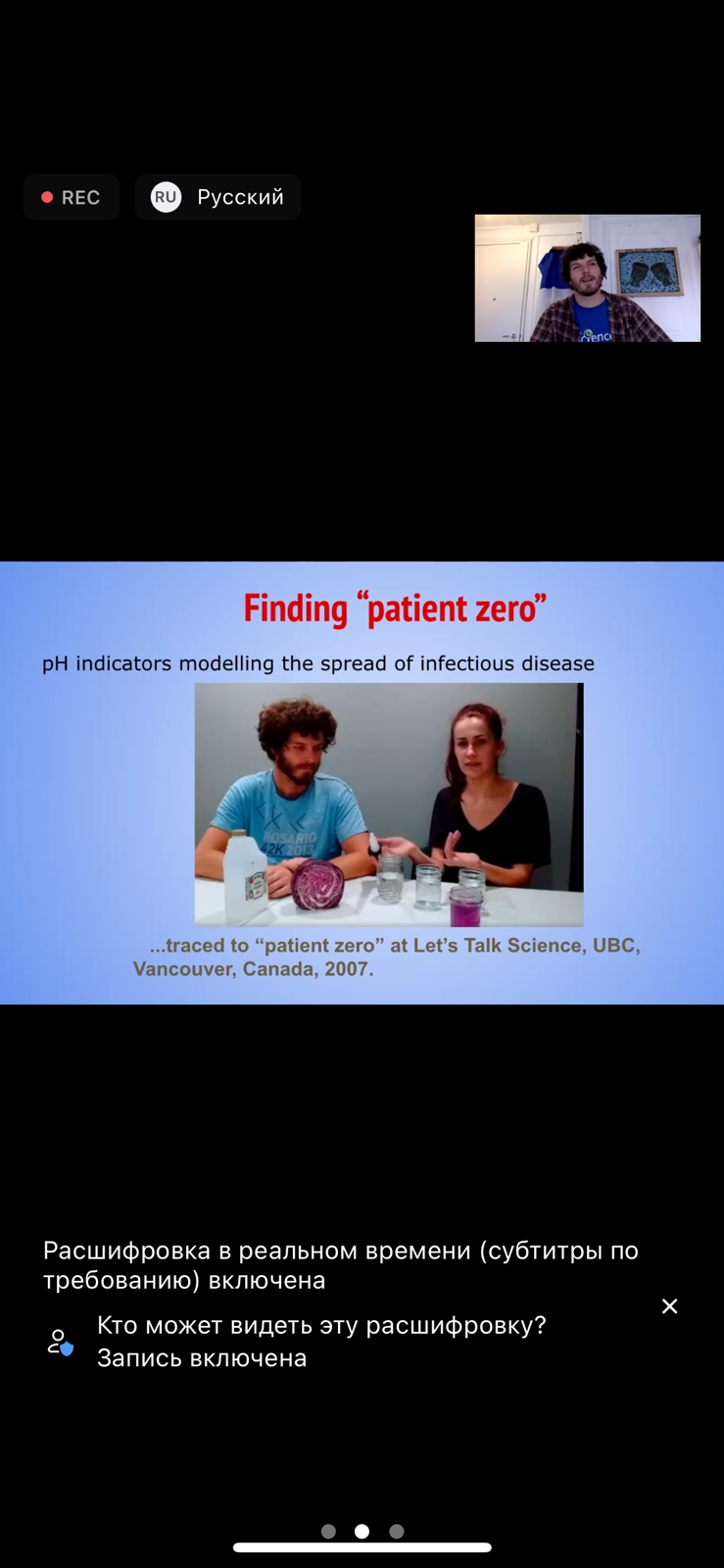 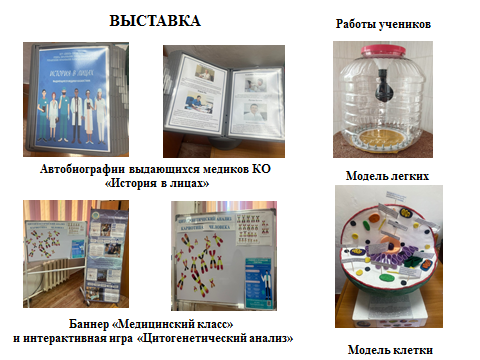 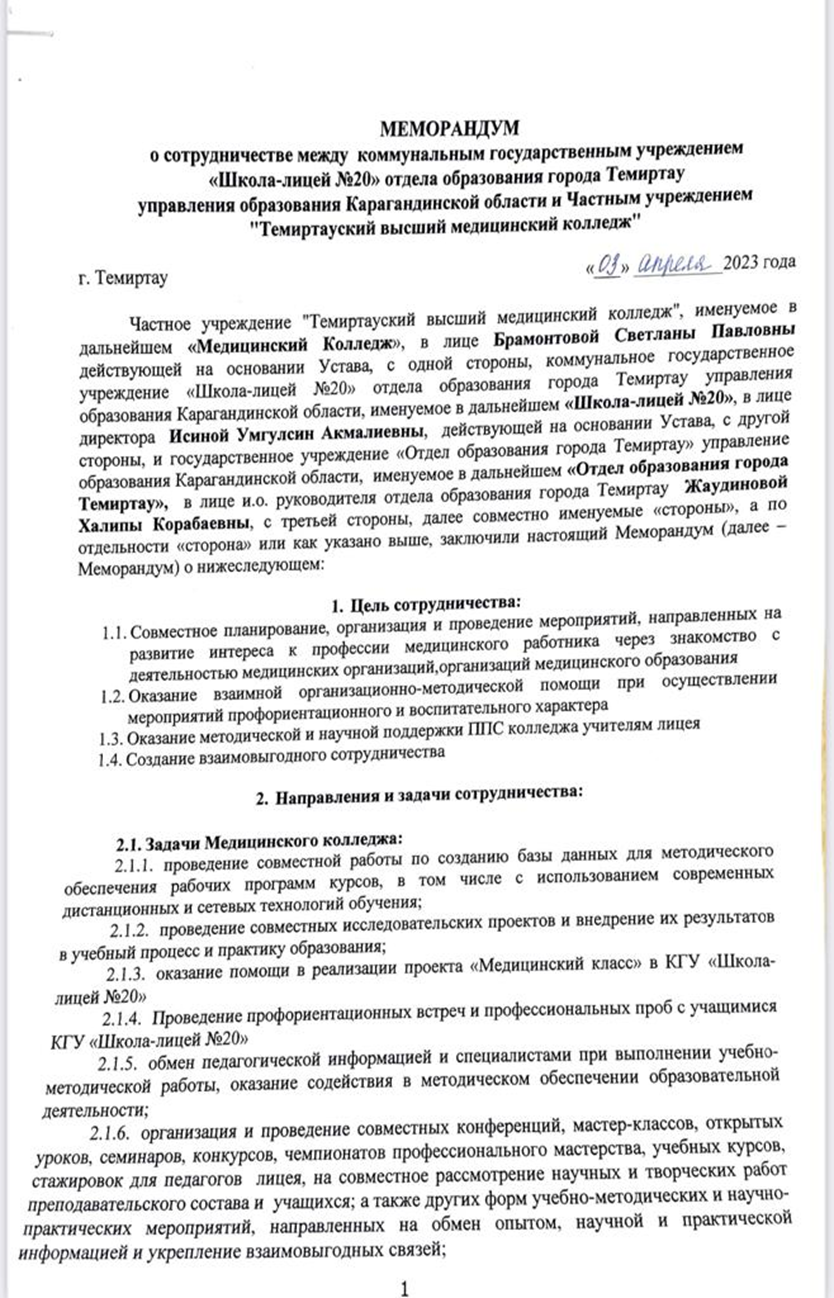 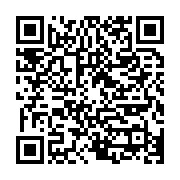 Ссылка на меморандум о сотрудничестве с
 ЧУ «Темиртауский высший медицинский колледж
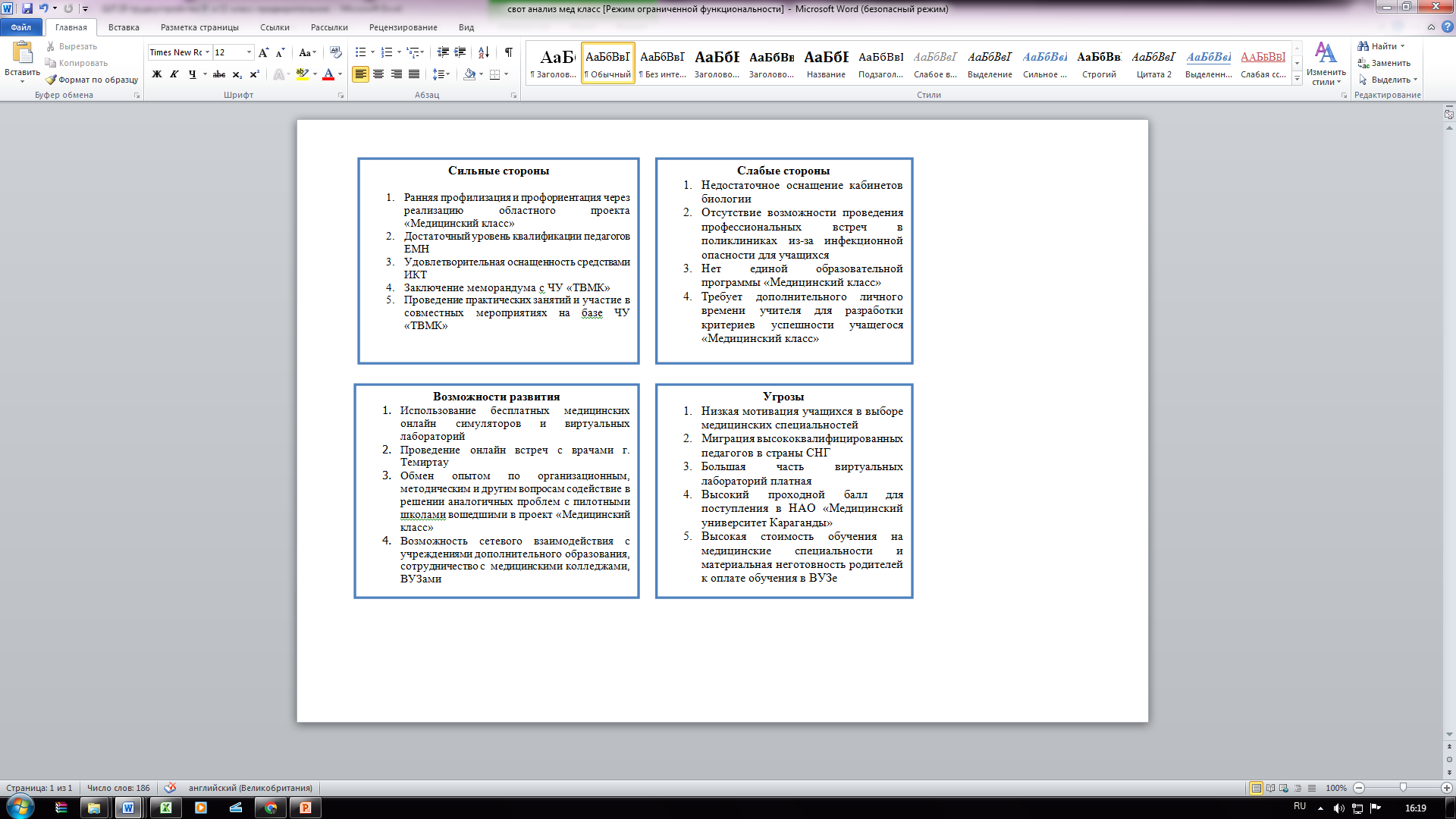 СВОТ-АНАЛИЗ ПО РЕАЛИЗАЦИИ 
ПРОФИЛЬНОГО ПРОЕКТА 
«МЕДИЦИНСКИЙ КЛАСС»
Охват 7-11 класс – 95 учащихся
РЕЗУЛЬТАТЫ И ЭФФЕКТИВНОСТЬ ПРОЕКТА
НПК и конкурс эссе
 «ШАГ В МЕДИЦИНУ»
Школьный уровень – 15 мест
Городской уровень – 7 мест
Областной уровень – 2 места
Повышение исследовательского
 навыка у учащихся
ПРОБЛЕМЫ
ПУТИ РЕШЕНИЯ
2 грант
ПЛАНЫ НА 2023-2024 УЧЕБНЫЙ ГОД
Продолжить работу по реализации  «Медицинского класса»
Подписание меморандума о сотрудничестве  с НАО «Медицинский университет Караганды 
С творческой группой учителей КГУ «Школа-лицей №20»  и педагогами ЧУ «ТВМК разработать лабораторный  практикум для практических заданий «Шаг в медицину». 
При содействии УМЦ КО провести семинар-практикум для педагогов ЕМН  с школами Темиртау и Карагандинской области реализующими проект «Шаг в медицину» с целью обмена опыта
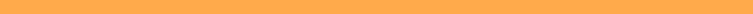 РЕКОМЕНДАЦИИ
С творческой группой учителей КГУ «Школа-лицей №20»  и педагогами ЧУ «ТВМК» разработать лабораторный  практикум для практических заданий «Шаг в медицину»
Профориентатору усилить работу с медицинскими ВУЗами и колледжами Казахстана с целью заключения меморандумов о сотрудничестве
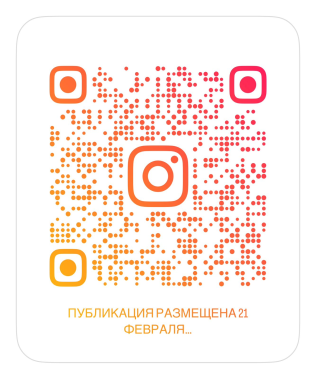 Школьный конкурс научных проектов для 8-11 классов
1. Колотенко Янина, Ниязова Сафина 
«Уходовая косметика для мужской половины населения и как правильно подобрать по составу»
2. Осипова Александра «Безвредная замена препарата «нафазолин» и причины зависимости к препарату»
3. Лазарев Даниил «Сравнение  лекарственных препаратов и аналогов на основе качественного анализа»
4. Шерманов Турар «Вред электронных сигарет»